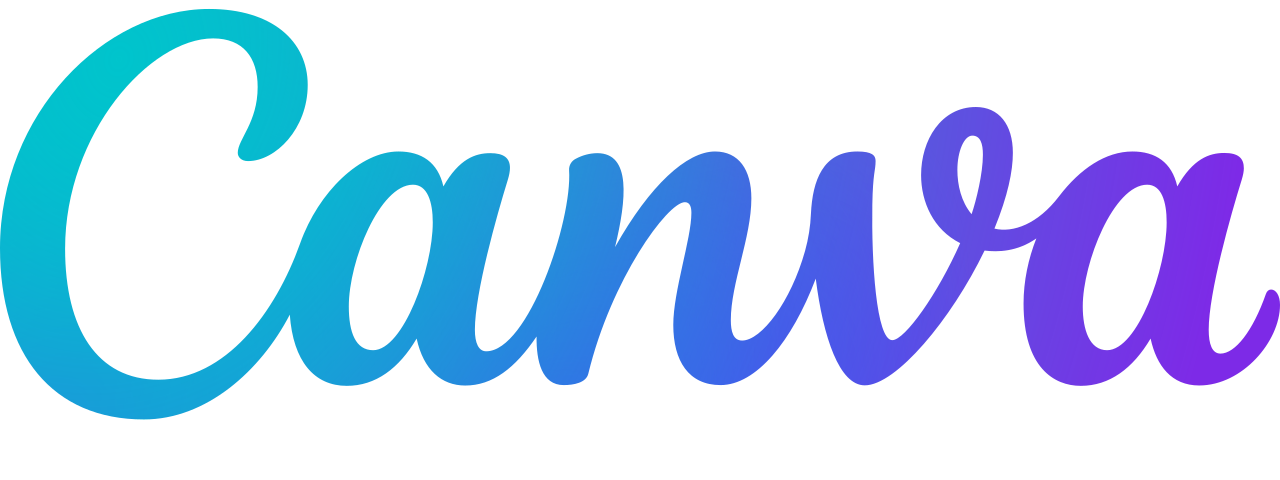 RUCURSO 1: https://www.canva.com/design/DAF88yp7Mmg/Kjp-UVv4h4KiOW5Dz2m-Eg/edit

RECURSO 2: https://www.canva.com/design/DAF7ozcD2PI/h_i0_qx3cx6w8_q9KsZotA/edit